Yorkshire Water
DWMP Customer Engagement
Developer Depth Summary
Full Colour Thinking from Turquoise for Yorkshire Water
April 2022
© 2022 Turquoise Thinking Ltd
1
Summary.
Highlights.
1 developer depth.
Developer business was currently largely Housing Association builds, but recently joined Bovis Group and so this will change in the future towards more ‘private’ housing developments.
Move from 60:40 HA: private to 75:25 private: HA in the future.
Challenges for the developer is always providing the desired units built on time and under budget!
Reactions towards the DWMP:
On paper it was felt to look very good, but the belief is that the delivery will be quite different, which again goes back to their experiences of waiting too long for things to happen.
‘It mentions pumping stations, but they’ve only got one inspector that can inspect pumping stations for all of Yorkshire’.
Future Challenges:
Generally, and unsurprisingly, more awareness and mention of increased population, but little knowledge of climate change impacts.
‘more houses with more people using drainage and more people putting stuff down the drains they shouldn’t’
There was a belief that both developers and YW do try to educate customers on the latter, but there are still people who ignore this. 
The solution was felt to be tracing blockages to households and fining those individuals.
Perceptions of YW were neutral, couched in terms of ‘they don’t do a bad job, but they struggle with staffing and that affects us in terms of trying to get hold of anyone. Once you get through to someone, the relationship is good’.
Generally feel they have to wait too long to get things done.
3
© 2022 Turquoise Thinking Ltd
Highlights.
Climate change (prompted):
Awareness that developers are already putting attenuation tanks in place to control the rate of surface water run off back into rivers.
In the future, whilst they wouldn’t want to see bigger tanks in play, there may be a need for these attenuation tanks to be deeper (not longer) to help reduce how quickly they are emptying.
Partnership Working:

YW currently work with developers already.
Perhaps more partnerships with EA?

SuDs:
Aware of SuDs.
Again, ‘look good on paper’, but problem comes in the maintenance of them.
Moving forward, there was a belief that if SUDs are to be implemented, that anyone who purchases new builds should buy into a maintenance package that charges for upkeep of these solutions.
Plus, education required to improve customer knowledge around SuDS: the reason for them and the need to protect them.
Future Focus:
Spontaneously, the future focus for YW was felt to be looking at the quality of river water and what is being released back into them.
Primarily this was driven by the fact that developers new builds release surface water and runoff into rivers.
4
© 2022 Turquoise Thinking Ltd
Highlights.
Permeable Materials (tarmac / paving etc):
Ultimately it is a cost issue ‘no one wants to pay for it’. 
Felt it may work for some buyers i.e. the idea of ‘sustainable housing’ could be appealing, but not mass market.
If one housing developer is using such materials but others aren’t, then their houses are going to be cheaper and thus more desirable  unfair competition.
Perhaps requires more mandatory measures for developers?
Maintenance vs Improvement:

Similar to the customer research, the developer believed that ultimately it will be a combination of maintenance and improvement.
If the infrastructure is struggling now, it won’t be fit for purpose for the future.
For developers, the focus is perhaps more about the ‘here and now’ as that is what they are working with.
YW Current Performance:
Generally felt that YW weren’t doing too badly.
5
© 2022 Turquoise Thinking Ltd
Highlights.
Developer Priorities and Response to DWMP Measures : 

Top and bottom rankings are similar to customer research.
Developer Priorities and Response to DWMP Metrics : 

Generally, the developer simplified the metrics into three core areas to tackle in order of priority – which ultimately wasn’t dissimilar to household and non household customers.

Internal flooding
External flooding
Discharge into water courses and rivers.
6
© 2022 Turquoise Thinking Ltd
Highlights.
BVP Plan.
7
© 2022 Turquoise Thinking Ltd
CHANGING THE WORLD THROUGH 30 YEARS OF MARKET RESEARCH
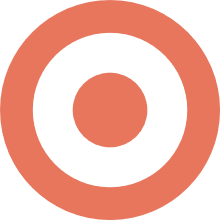 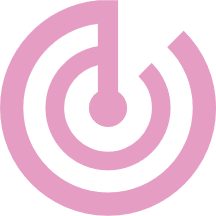 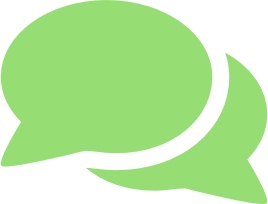 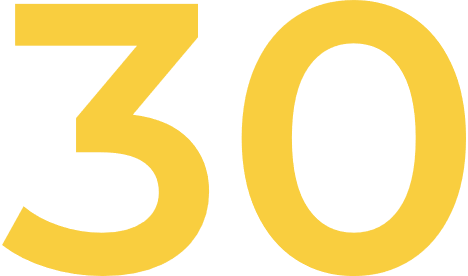 Years Colourful Experience
Helping clients around the world to think turquoise for 30 years.
Taking a Holistic Approach
Turning black and white research into full colour understanding.
Diverse Sector Coverage
Gathering unbeatable experience in every sector imaginable.
Partnering not Dictating
Connecting on a level you won’t experience with any other agency.
Barnstaple office (HQ)
3 Liberty Court, Roundswell Business Park, Barnstaple, Devon, EX31 3FD +44 (0)1271 337100
London office
45 Fitzroy Street, Fitzrovia, London, W1T 6EB
+44 (0) 207 100 6977
Birmingham office
24–26 Regents Place, City Centre, Birmingham, B1 3NJ
+44 (0) 121 369 6100
Edinburgh office
64a Cumberland Street, Edinburgh, EH3 6RE
+44 (0) 131 6107 100
info@thinkturquoise.com | www.thinkturquoise.com
For our latest thoughts and insights, follow us on LinkedIn | Twitter| Facebook and for all our news, blogs and case studies visit thinkturquoise.com
8
© 2022 Turquoise Thinking Ltd